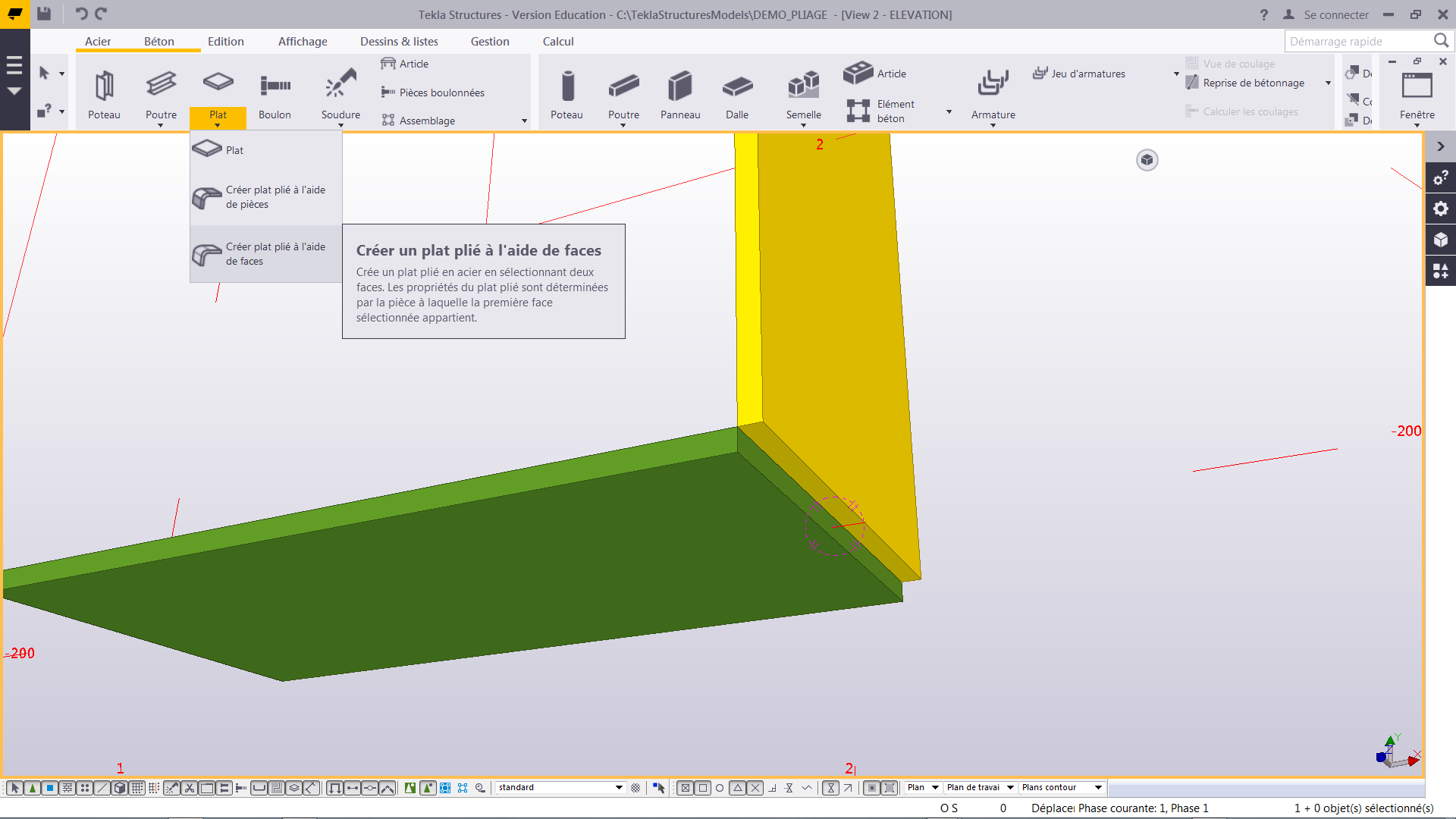 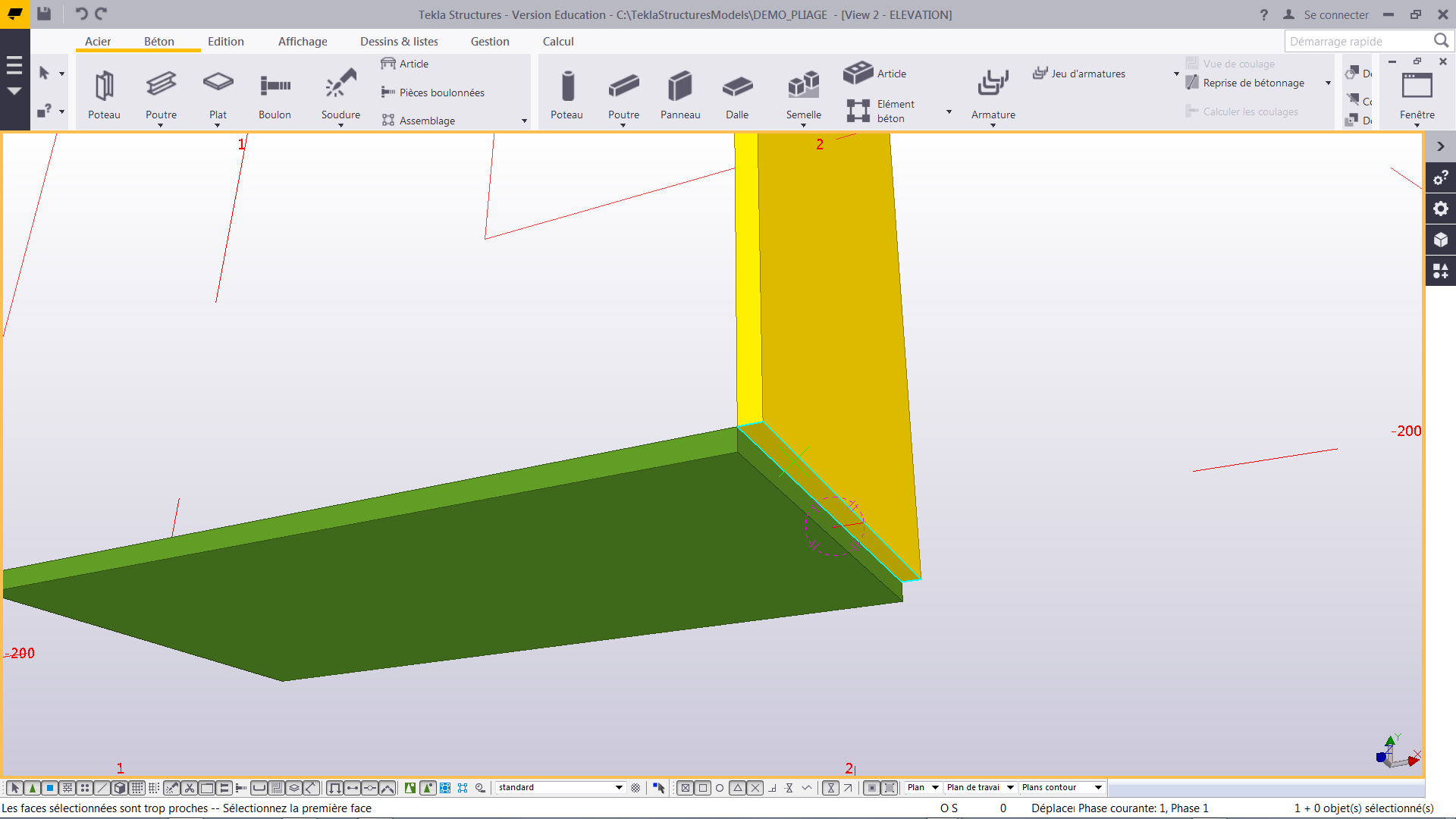 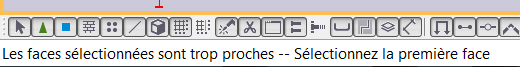 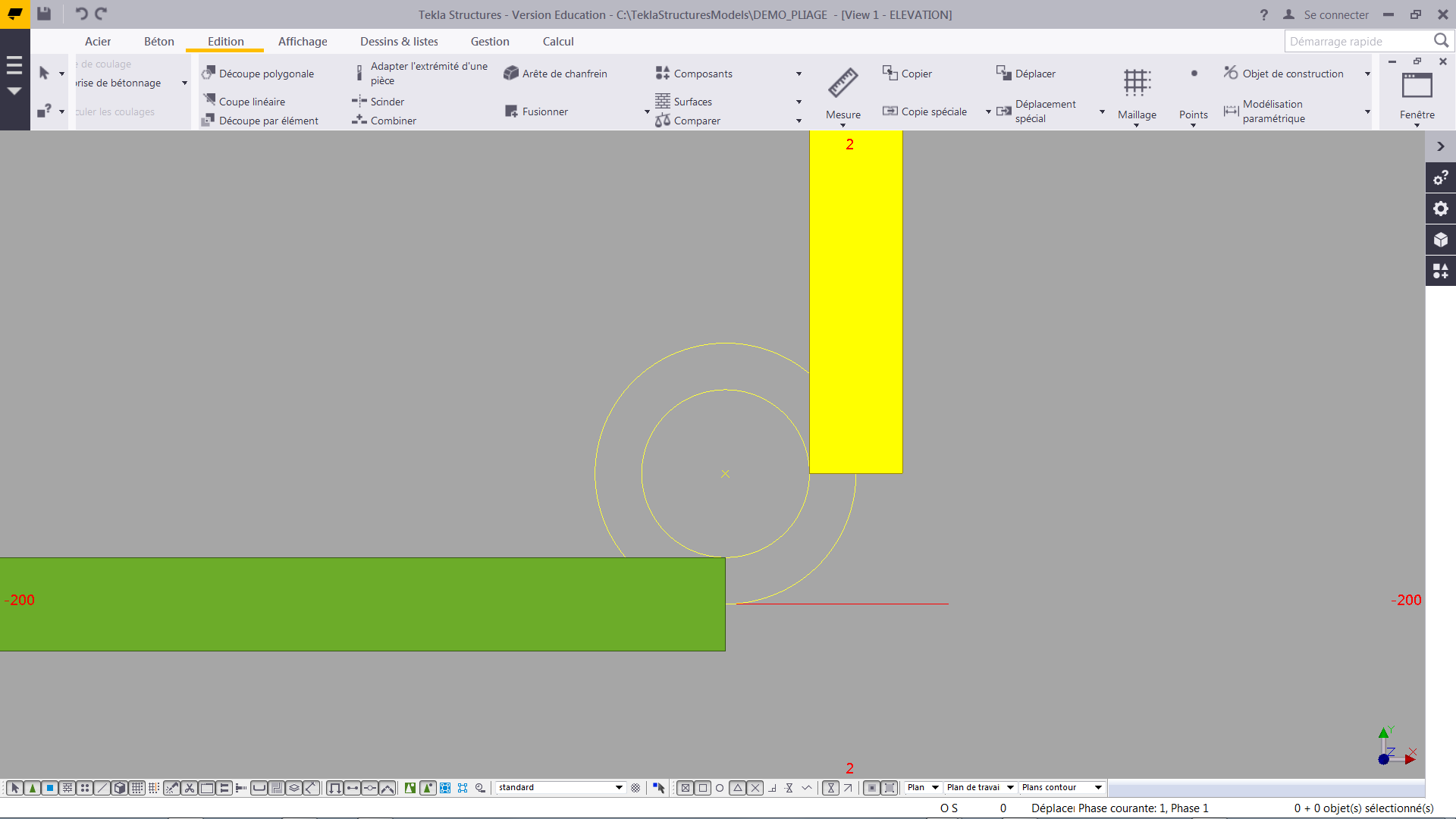 4/3 e
e
?
?
décalage
extrémité
décalage
extrémité
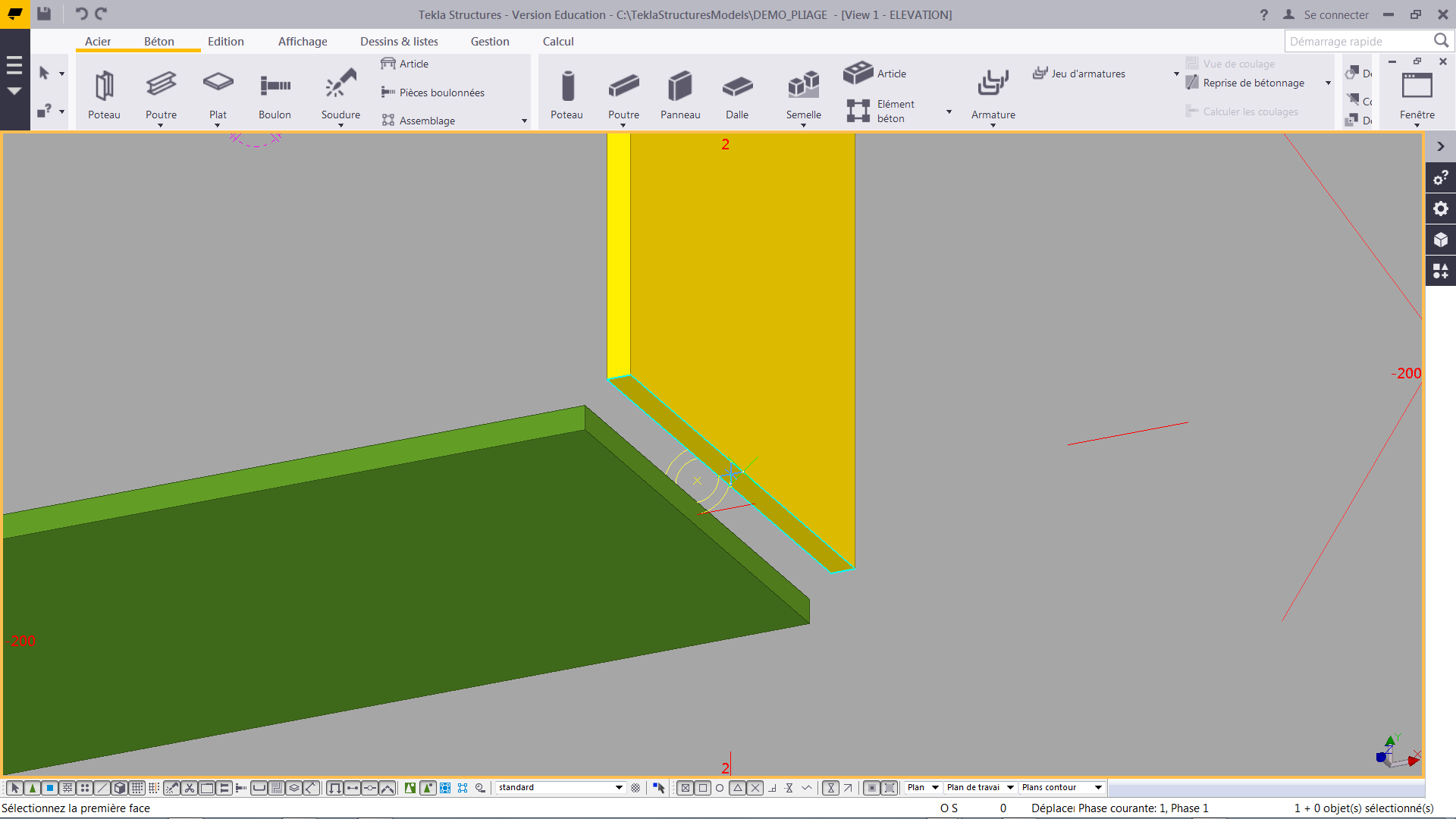 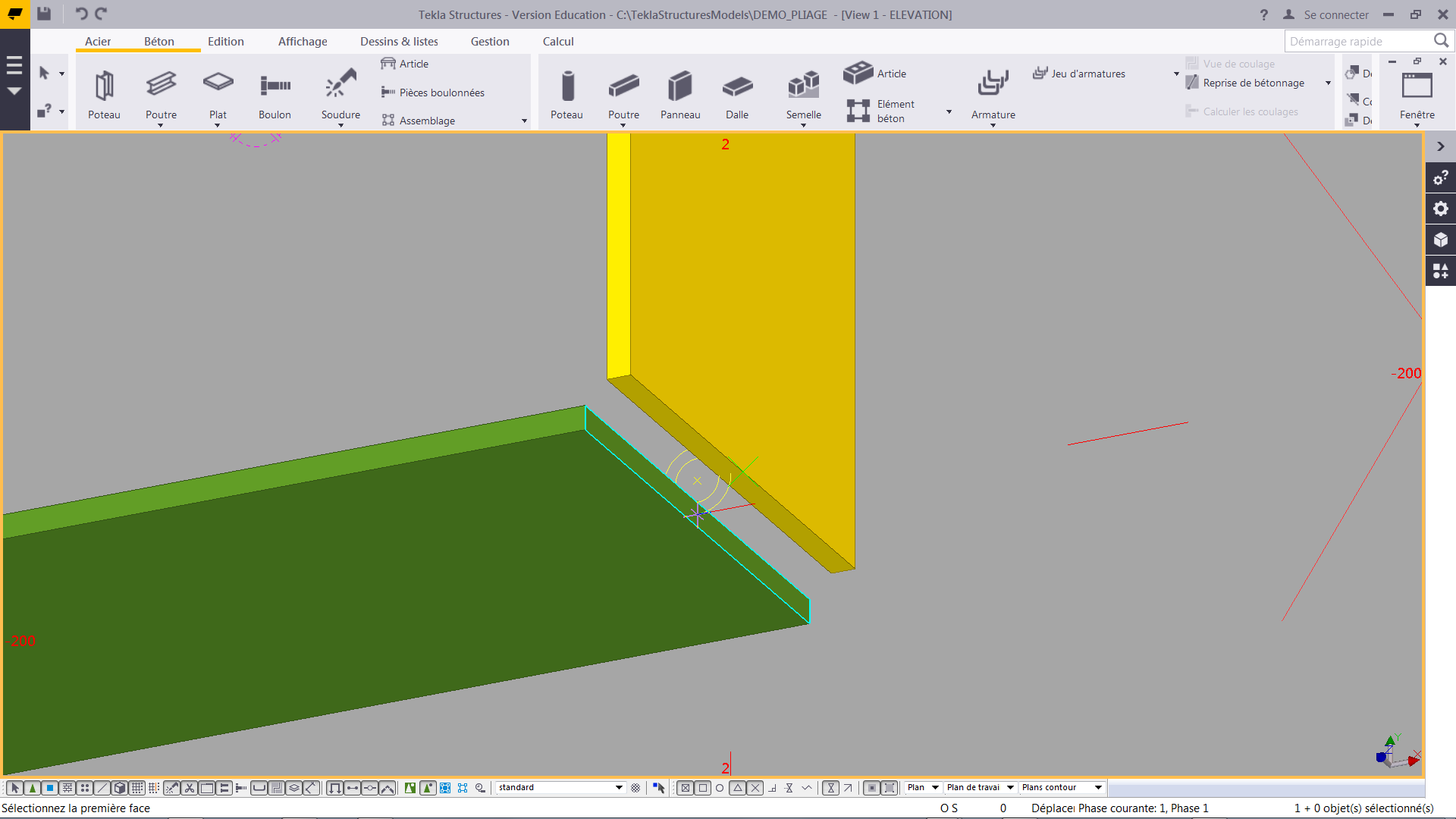 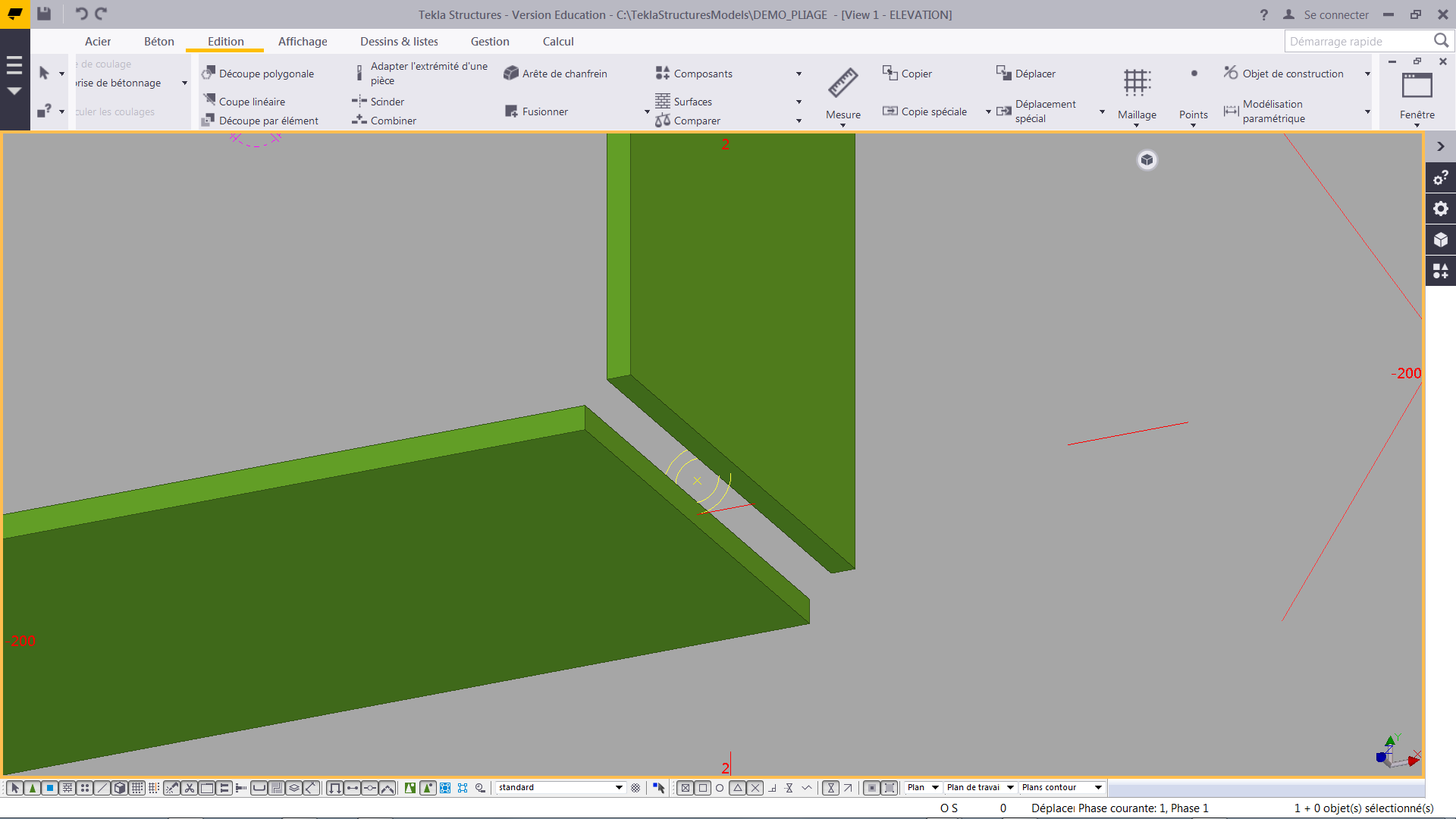 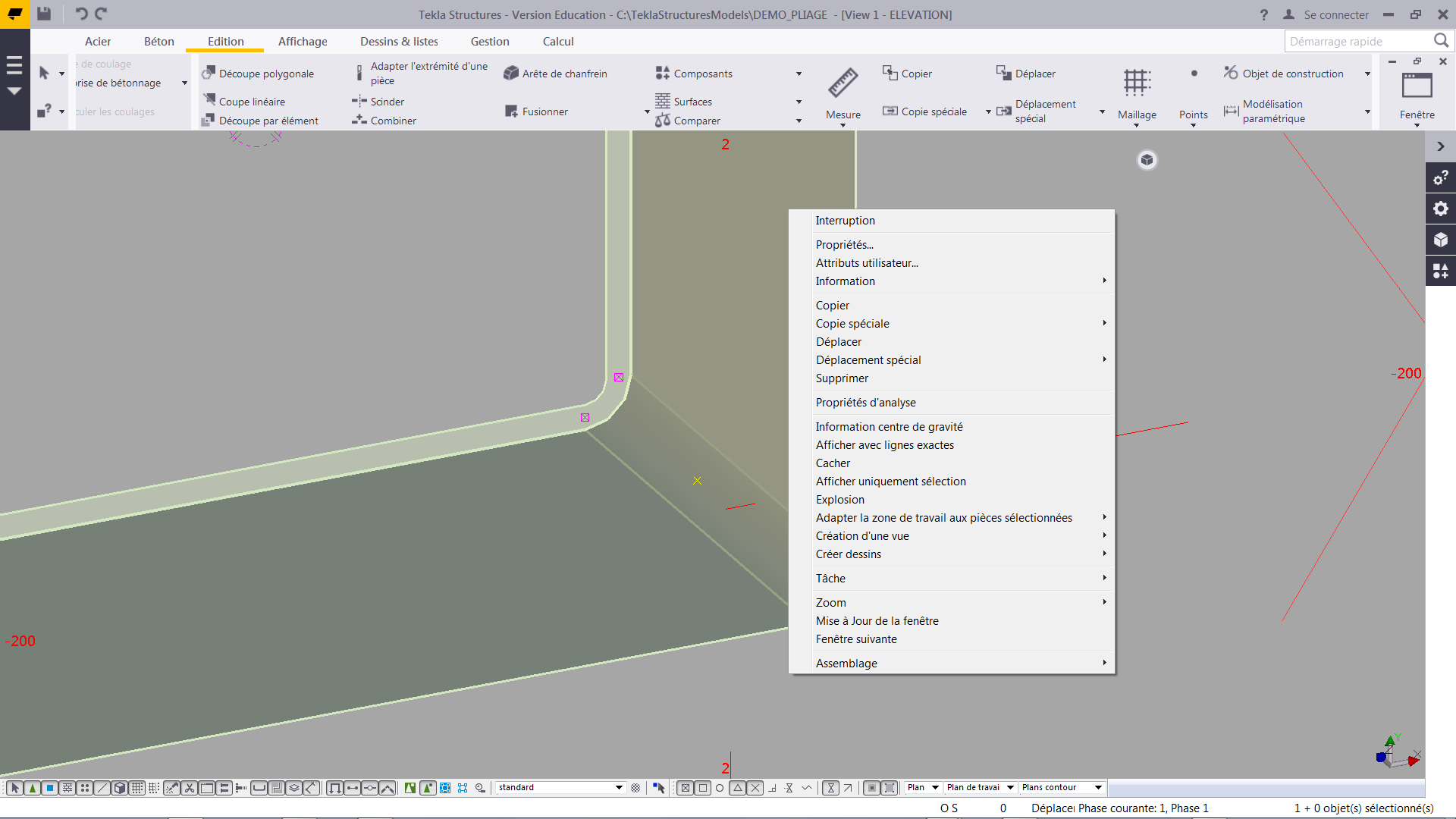 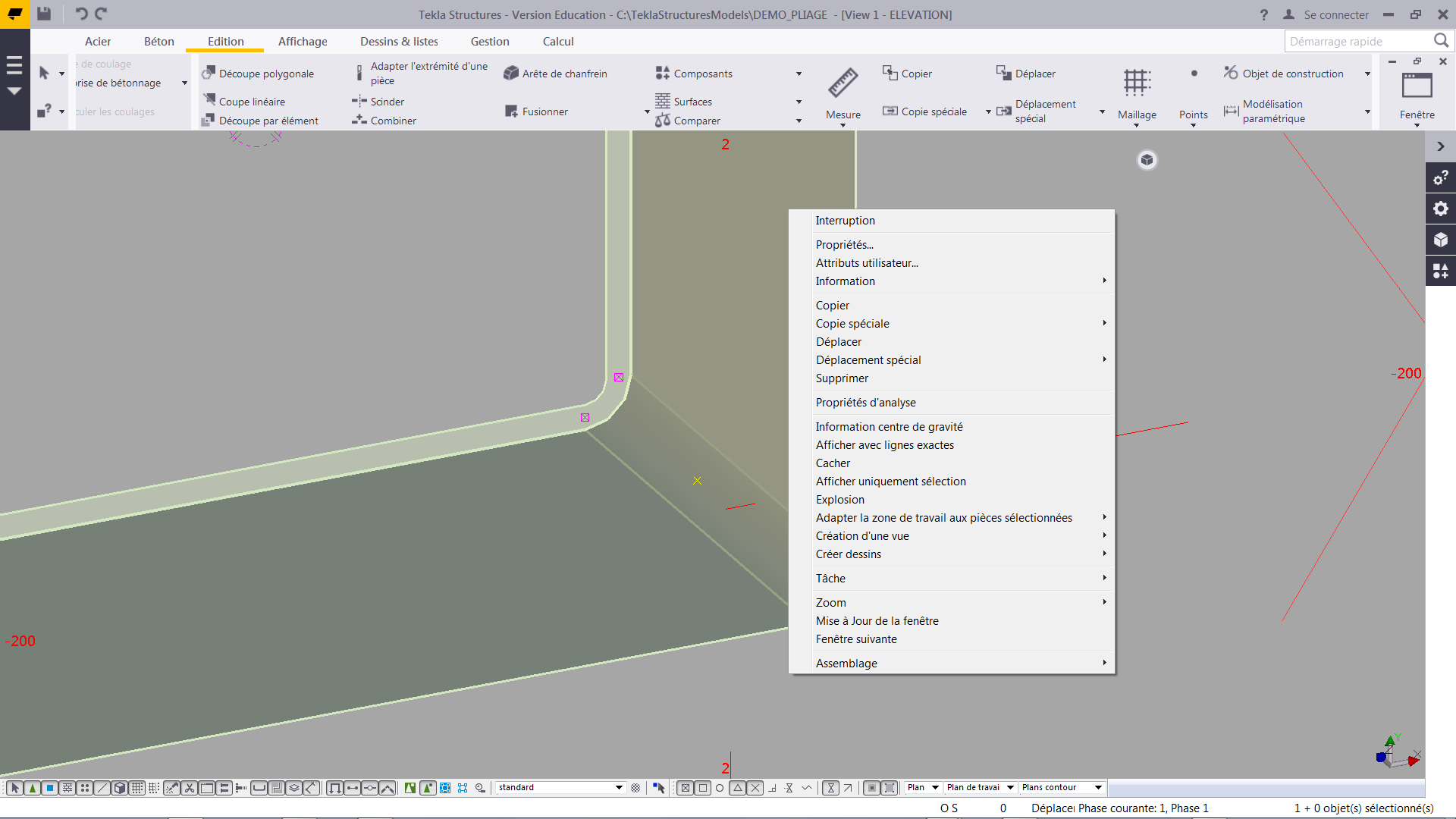